Артикуляционная гимнастика
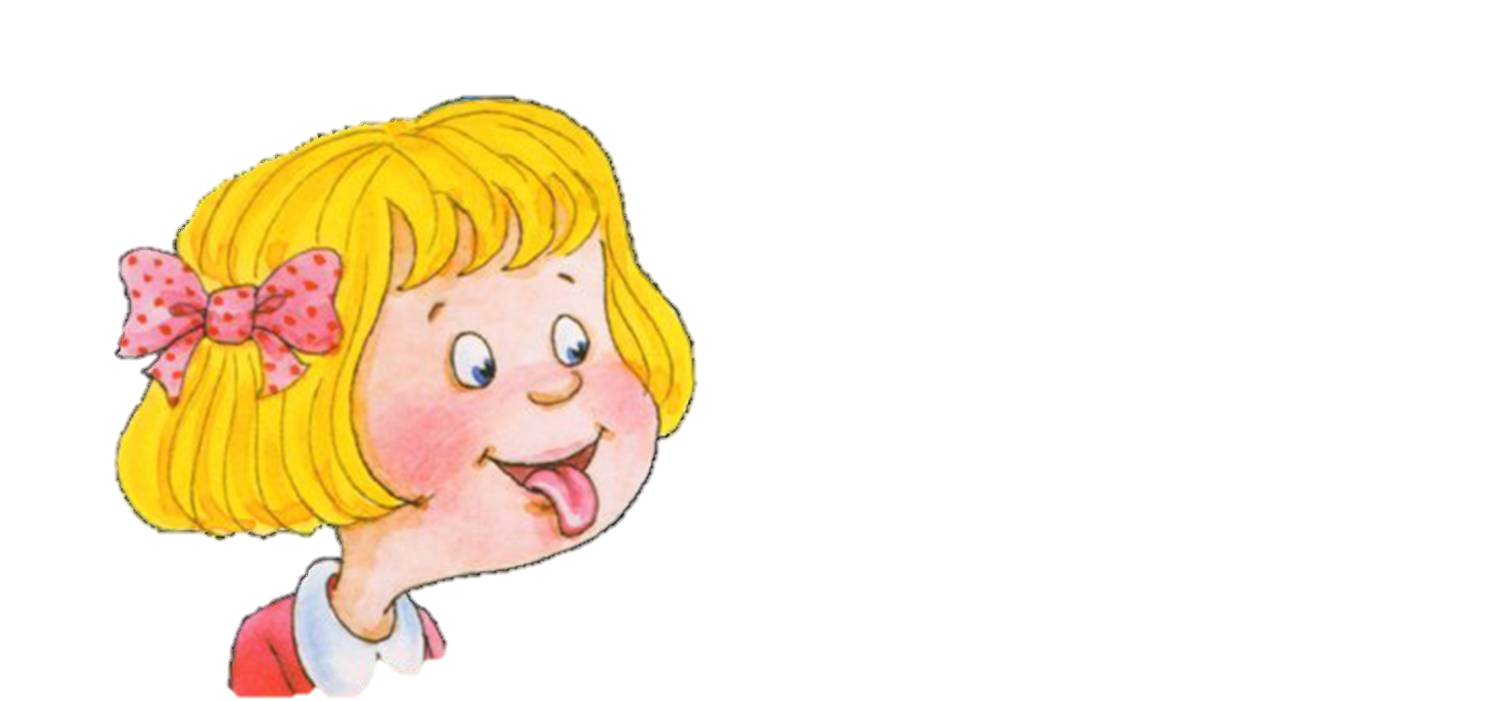 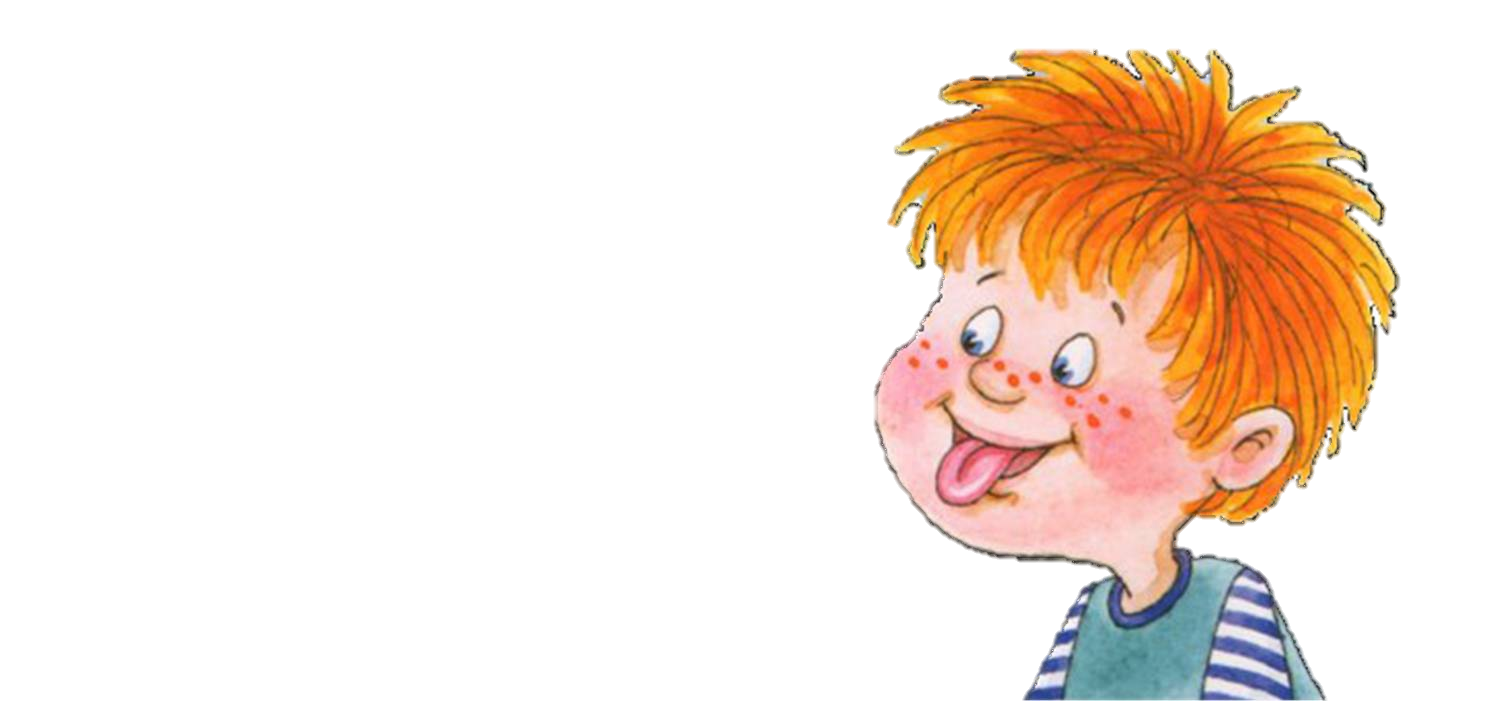 Выполнила: 
учитель-логопед  О.В. Журкина
РЕКОМЕНДАЦИИ ПО ВЫПОЛНЕНИЮ АРТИКУЛЯЦИОННОЙ ГИМНАСТИКИ
ОСНОВНАЯ ЦЕЛЬ ВСЕХ УПРАЖНЕНИЙ — выработка качественных, полноценных движений органов артикуляции, подготовка к правильному произнесению фонем.

Артикуляционную гимнастику целесообразно выполнять перед зеркалом, повторяя каждое упражнение 5-6 раз. Рекомендуется проводить по одному комплексу артикуляционных упражнений за одно занятие. Общая продолжительность выполнения должна составлять 7-10 минут.
Описание как отдельных упражнений артикуляционной гимнастики, так и подобранных комплексов упражнений («логопедических сказок») сопровождается рисунками и стихотворениями. Сначала взрослый читает стихотворения и показывает их соответствующими движениями органов артикуляции, а ребенок повторяет вслед за ним. По мере запоминания речевой материал проговаривается вместе с детьми.
СОДЕРЖАНИЕ
1. Знакомство с язычком и его домиком
2. Сказка «ТАК  ЖИВЁТ  НАШ  ЯЗЫЧОК»
3. Сказка «ПРОГУЛКА  ЯЗЫЧКА»
4. Сказка «ВЕСЁЛЫЙ  ЯЗЫЧОК»
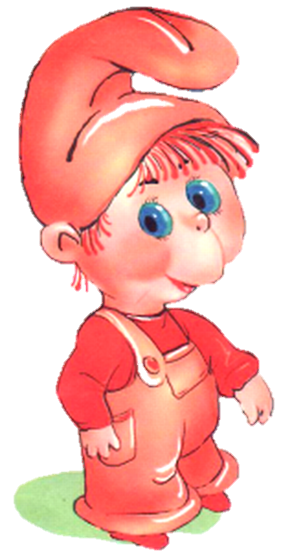 Знакомство с язычком и его домиком
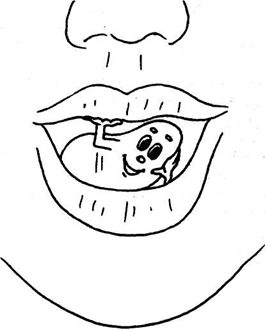 Открываем ротик-дом. 
Кто хозяин в доме том? 
В нем хозяин - Язычок. 
Он удобно в доме лёг.
       
Широко
открывать рот.
В этом доме две стены. 
Это щеки нам видны. 
Могут стены в дом втянуться,  
А потом, как шар, раздуться.
           
Надувать и втягивать щеки.
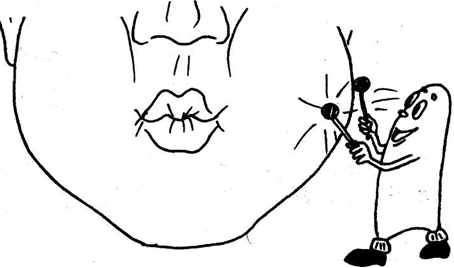 Пол есть тоже в доме нашем. 
Челюсть нижнюю покажем. 
Эта челюсть нижняя
В домике подвижная.
 
Вращать нижней челюстью.
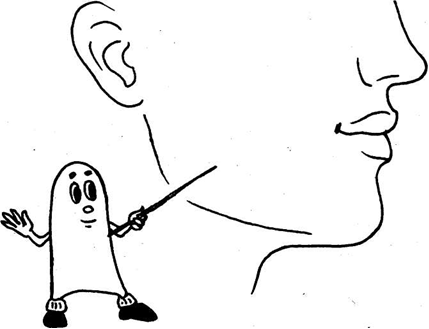 Потолок вверху, внутри. 
Это нёбо. Посмотри. 
Можно к нёбу прикасаться, 
Постучать и там остаться.

 Широко открыть рот. Погладить языком по нёбу. «Постучать» языком по нёбу.
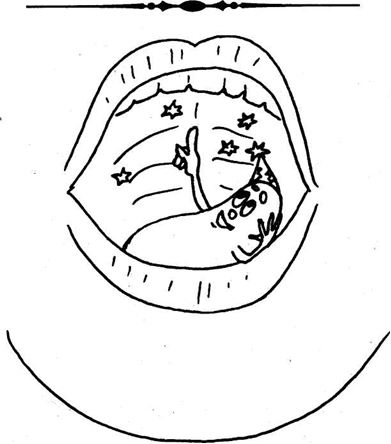 Вход в дом двери запирают. 
Двери разные бывают. Двери-зубы. Осторожно. Закрываются надежно.

 Широко улыбнуться. Обнажить верхние и нижние зубы.
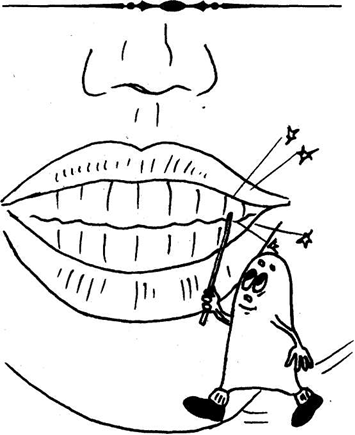 Двери-губы гибкие.
 Могут стать улыбкою. 
Могут в трубочку собраться, 
После снова улыбаться.

 Растянуть губы в улыбку. Собрать губы в «трубочку».
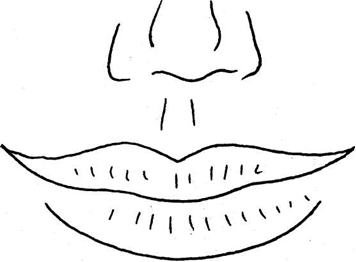 Сказка «ТАК  ЖИВЁТ НАШ  ЯЗЫЧОК»
Язык в ротике живет. 
Никогда не устает.

Широко открывать рот и максимально высовывать язык изо рта.
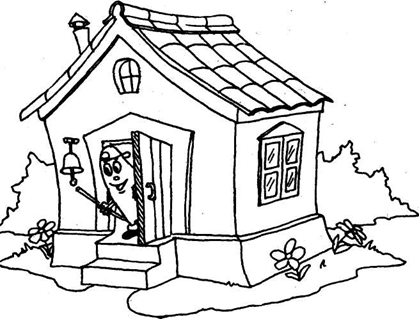 Очень любит чистоту 
В домике своем - во рту.

Рот закрыть и массировать указательным пальцем круговую мышцу рта, проводя вокруг губ.
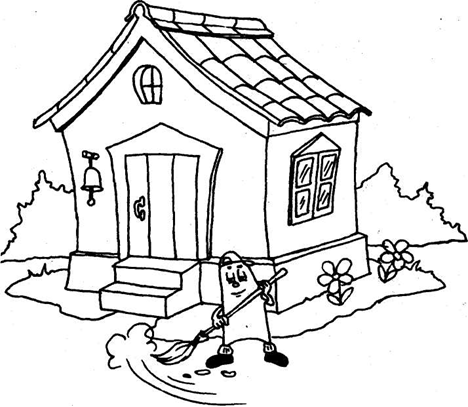 Двери шире открывает: 
Воздух свежий он впускает.

Открывать и закрывать рот.
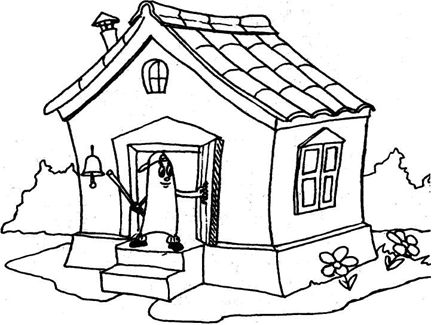 И пока он убирает 
Домик свой не запирает.

Широко открыть рот и удерживать его в таком положении 10 сек.
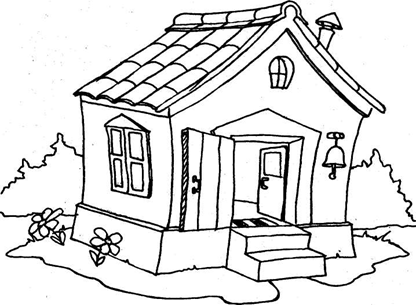 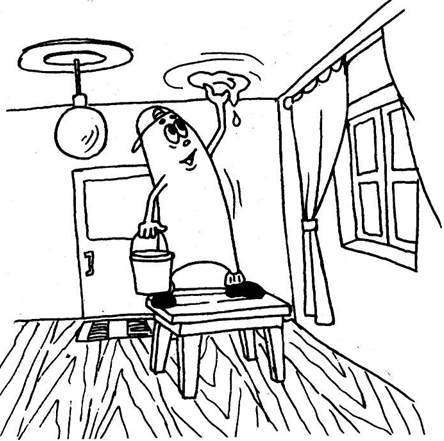 А теперь наш Язычок 
Моет нёбо-потолок.

 Максимально открыть рот. Проводить широким языком по нёбу вперед-назад.
Время даром не теряет: 
Губы-двери вытирает.

 Рот открыть и не закрывать. Сделать язык широким. «Обнять» языком всю верхнюю губу, облизать ее, убирая язык вглубь рта.
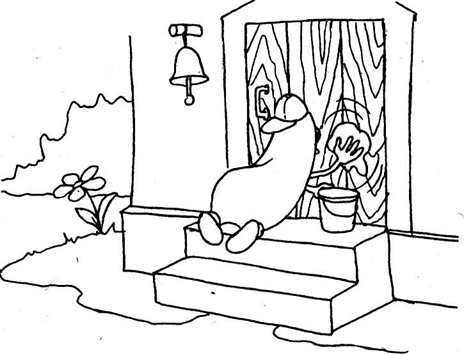 Моет двери он вторые -
Наши зубы. Ротик шире.
 
 Рот держать широко открытым. Облизывать языком верхние и нижние зубы с внутренней и внешней стороны.
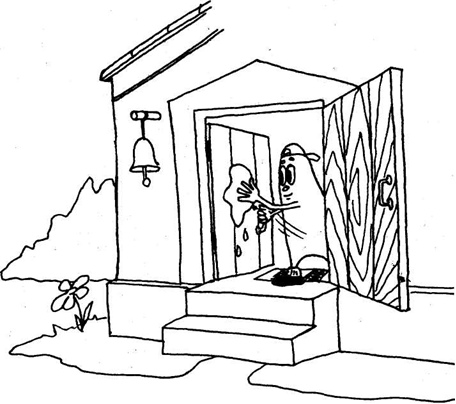 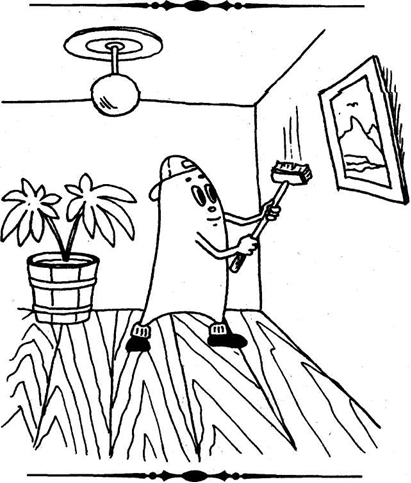 Чистит стены. Это щеки. 
Взял щетинистые щетки.
 
 Губы сомкнуть. Зубы разомкнуть. Проводить языком по внутренней стороне щек, массируя их.
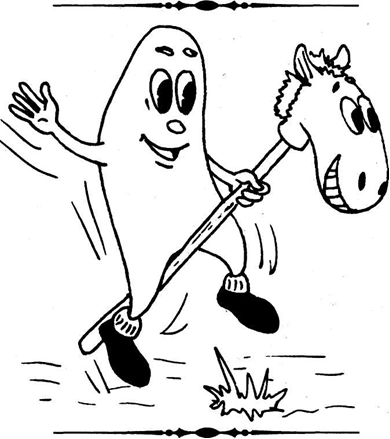 Вот теперь он все убрал, 
На лошадке поскакал.

 Рот открыть и не закрывать. Улыбнуться. Медленно щелкать языком, присасывая его к нёбу. Растягивать подъязычную связку.
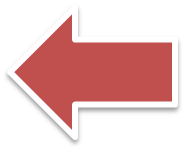 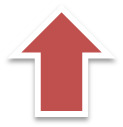 Сказка «ПРОГУЛКА  ЯЗЫЧКА»
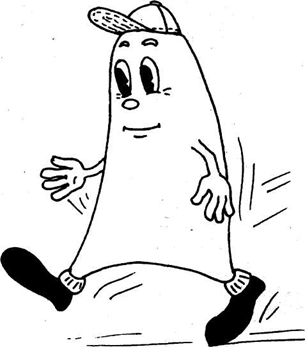 Язычок гулять выходит, 
Домик он кругом обходит.

Рот открыть. Высунуть язык. Выполнять круговые движения языком, облизывая губы.
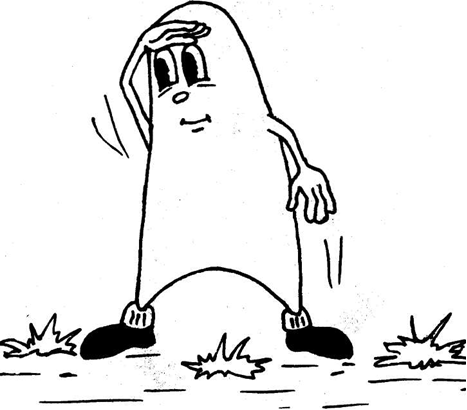 Кто же тут, а кто же там?
 Он глядит по сторонам.
 
Приоткрыть рот. Сделать язык узким. Отводить язык вправо-влево, стараясь максимально высунуть его изо рта.
Смотрит, как расческа-зубы 
Нам причесывает губы.

 Проводить нижними зубами по верхней губе, а верхними - по нижней, массируя ее.
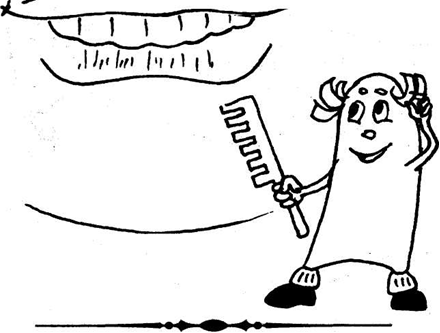 Видит: губки очень гибки. 
Ловко тянутся в улыбке.
 
Рот закрыть. Широко                            улыбнуться, растягивая губы.
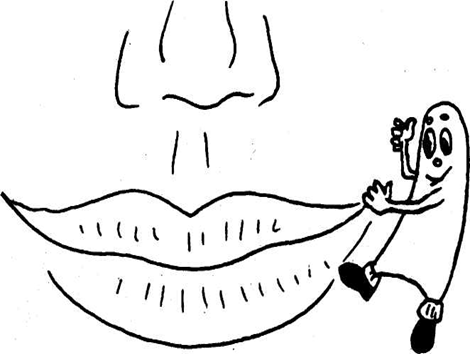 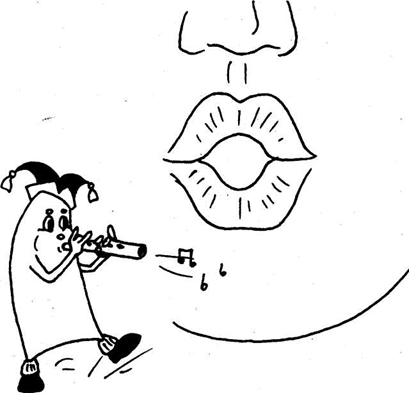 А теперь наоборот: Губки тянутся вперед.
      
 Собрать губы в «трубочку», вытянуть вперед.
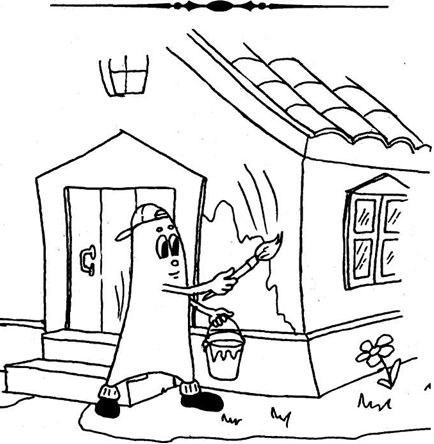 Язычок стал маляром. Аккуратно красит дом.
 
 Рот максимально открыть. Проводить широким языком вперед-назад по нёбу. Затем вверх-вниз по внутренней стороне щек.
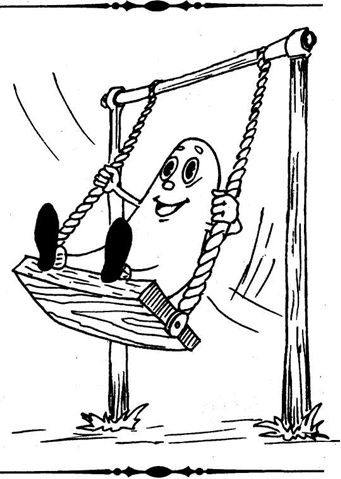 На качелях оказался.
Вверх взлетал и вниз спускался.
  
Открыть рот. Тянуться то к носу, то к подбородку. Рот не закрывать.
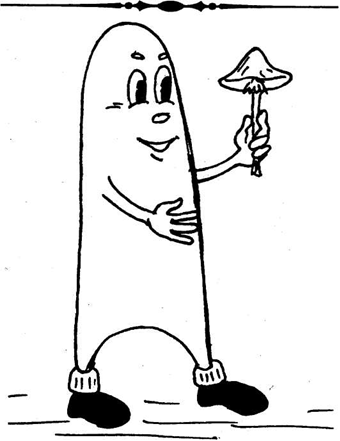 Догадаться кто бы мог. 
Язычок наш, как грибок.
 
Широко открыть рот и улыбнуться. Присосать язык к нёбу и не отрывать его. Тянуть нижнюю челюсть вниз, растягивая подъязычную связку.
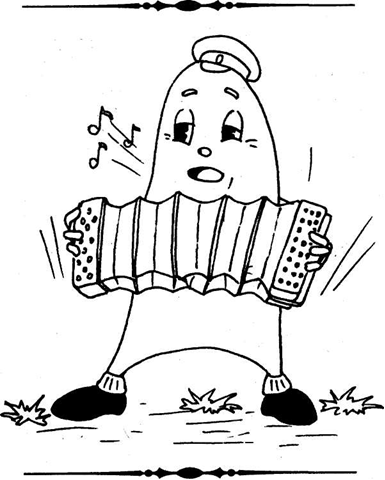 Язычок гармошкой стал, 
Поиграл и не устал.

Раскрыть рот и улыбнуться. Присосать язык к нёбу, как в упражнении «грибок». Язык от нёба не отрывать. Опускать и поднимать нижнюю челюсть, растягивая подъязычную связку.
То иголка, то лопата Язычки у вас, ребята.

Высунуть язык изо рта. Попеременно делать язык узким и широким. «Иголка»-язык напряжен и выдвинут вперед. «Лопата»-язык расслаблен и лежит на нижней губе.
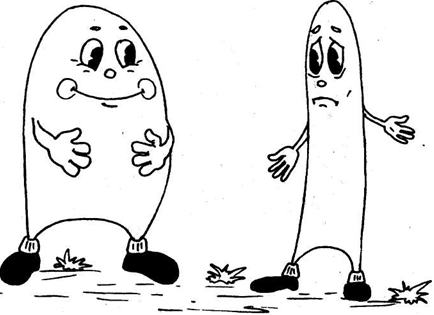 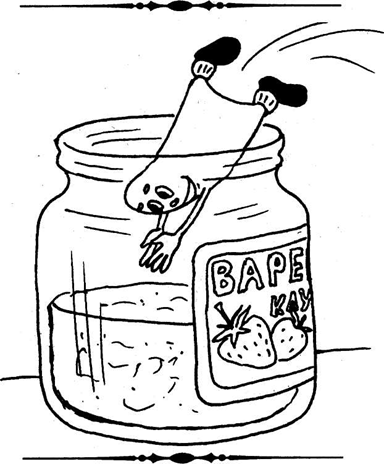 Надоели превращенья: Лижет Язычок варенье.

Рот открыть и улыбнуться. Широким языком облизывать верхнюю губу. При этом стараться «обнять» языком сразу всю губу и облизать ее, втягивая язык вглубь рта. Рот не закрывать.
Любит он покушать сладко. 
После скачет, как лошадка.                                                                        

Рот держать широко открытым.                                             Широко улыбаться, растягивая губы
Улыбнуться. Медленно щелкать языком, 
присасывая его к нёбу и отрывая от него. 
Тянуть подъязычную связку.
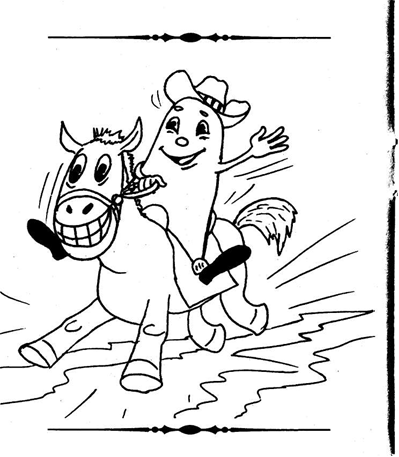 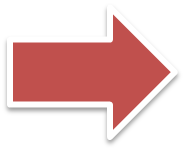 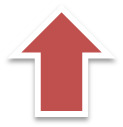 Сказка «ВЕСЁЛЫЙ  ЯЗЫЧОК»
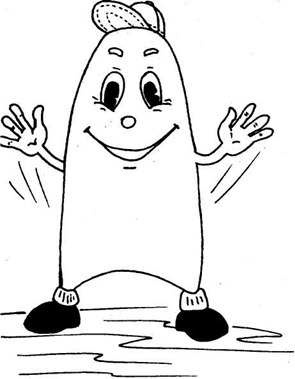 Язычок знаком вам, дети  
Мы его улыбкой встретим.

Широко улыбаться, растягивая губы.
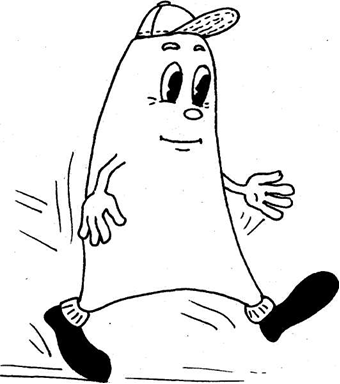 Это Язычок пришел. Вправо он сейчас пошел.

Рот приоткрыть. Высунуть узкий язык. Тянуться языком к правому уху.
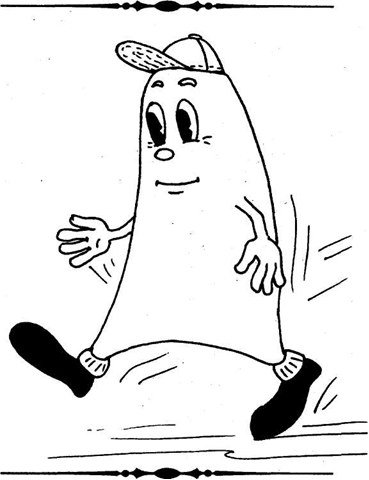 Все, что нужно, увидал И налево зашагал.
 
Тянуться языком к левому уху.
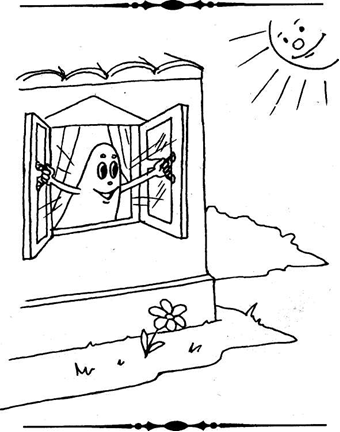 Погулял совсем немножко, 
Широко открыл окошко.
 
 Широко открыть рот и удерживать его в таком положении 10 сек.
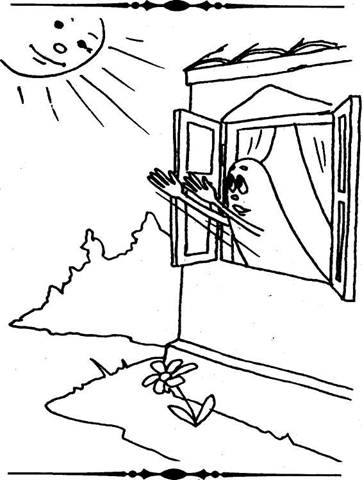 Он окно не закрывает, 
Кверху кончик поднимает.
 
Держать рот широко открытым. Тянуться языком к носу.
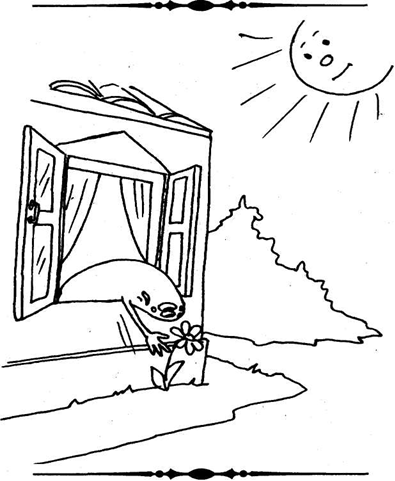 Он окно не закрывает, 
Книзу кончик опускает.
 
Держать рот открытым. Тянуться языком к подбородку.
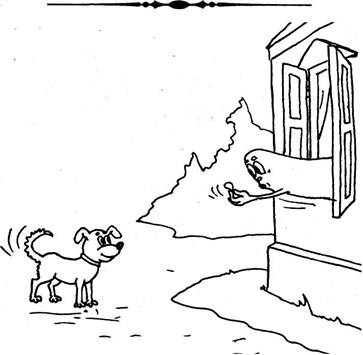 Язычок не устает: Тянется теперь вперед.
 
Открыть рот. Максимально высовывать язык изо рта и вытягивать его вперед.
В прятки поиграть он рад: Отступает шаг назад.
 
Приоткрыть рот. Оттягивать язык вглубь рта.
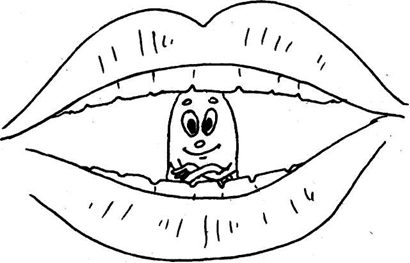 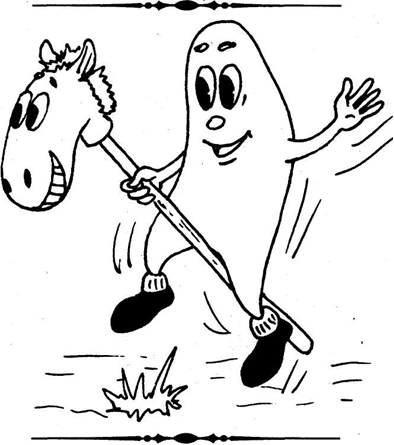 Поиграл с тобою в прятки 
И помчался на лошадке.
 
Щелкать языком. Рот держать широко открытым, губы растянуть в улыбке.
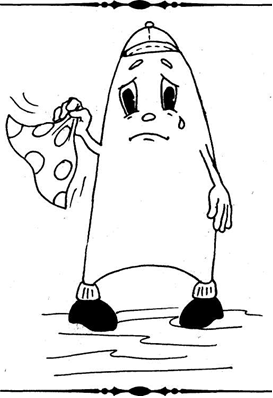 Говорит он: 
«До свиданья!» 
Тебе машет на прощанье.

Рот открыть, улыбнуться. Попеременно поднимать широкий язык на верхнюю губу и опускать на нижнюю.
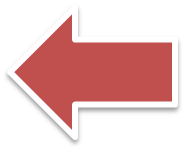 Источник
Куликовская Т. А.
Артикуляционная гимнастика в стихах и картинках. Пособие для логопедов, воспитателей и родителей. - М.: «Издательство Гном и Д», 2004.-32 с.